Wijkburgerpanels in het kader van het nieuw mobiliteitsplan ’23 - …
Burgerpanel Boom Noord – Bosstraat
Start:  Meeting 28 sep 2023
Verslaggever: Dierckx Jan
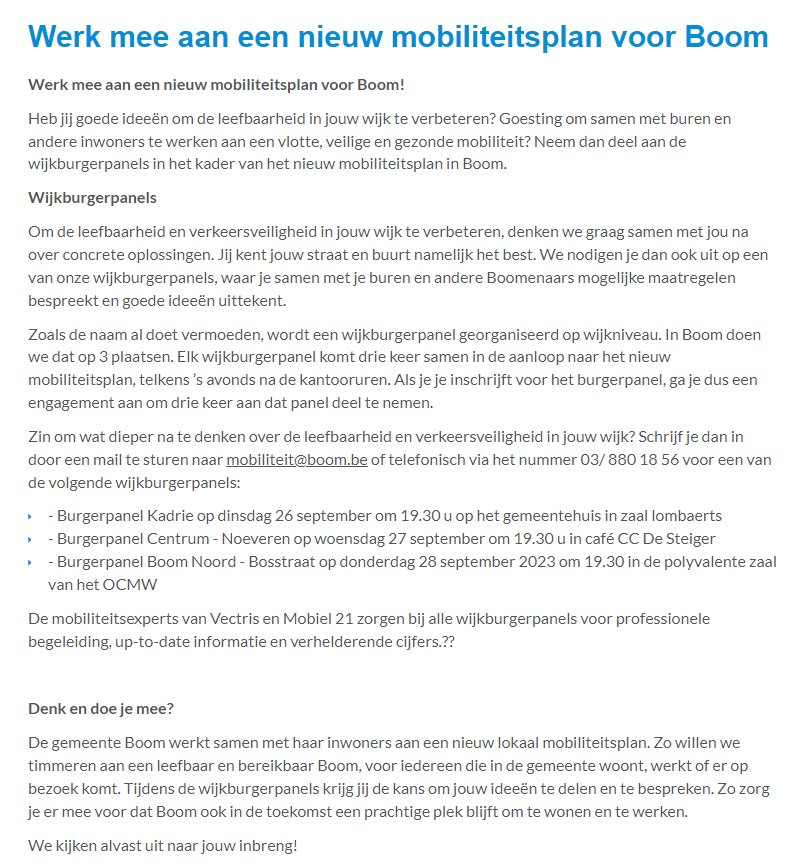 Ter informatie werd onderstaande melding gemaakt op FB van wijk Bosstraat, wijk Hoek en wijk De Schomme dd.7/09/23.
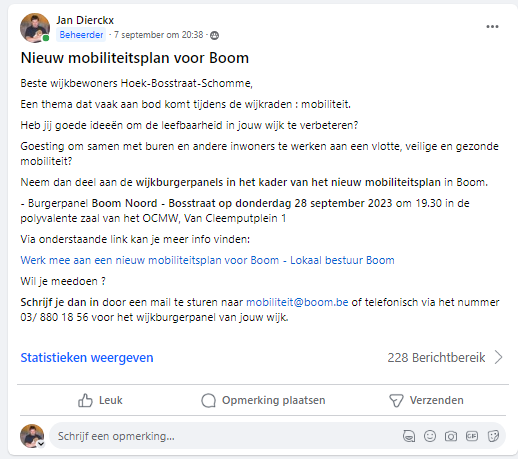 28/09/2023
Mobiliteitsplan Boom - Wijke Bosstraat-Hoek-Schomme
1
Wijkburgerpanels in het kader van het nieuw mobiliteitsplan ’23
Onderstaande hot spots werden naar voor gebracht.
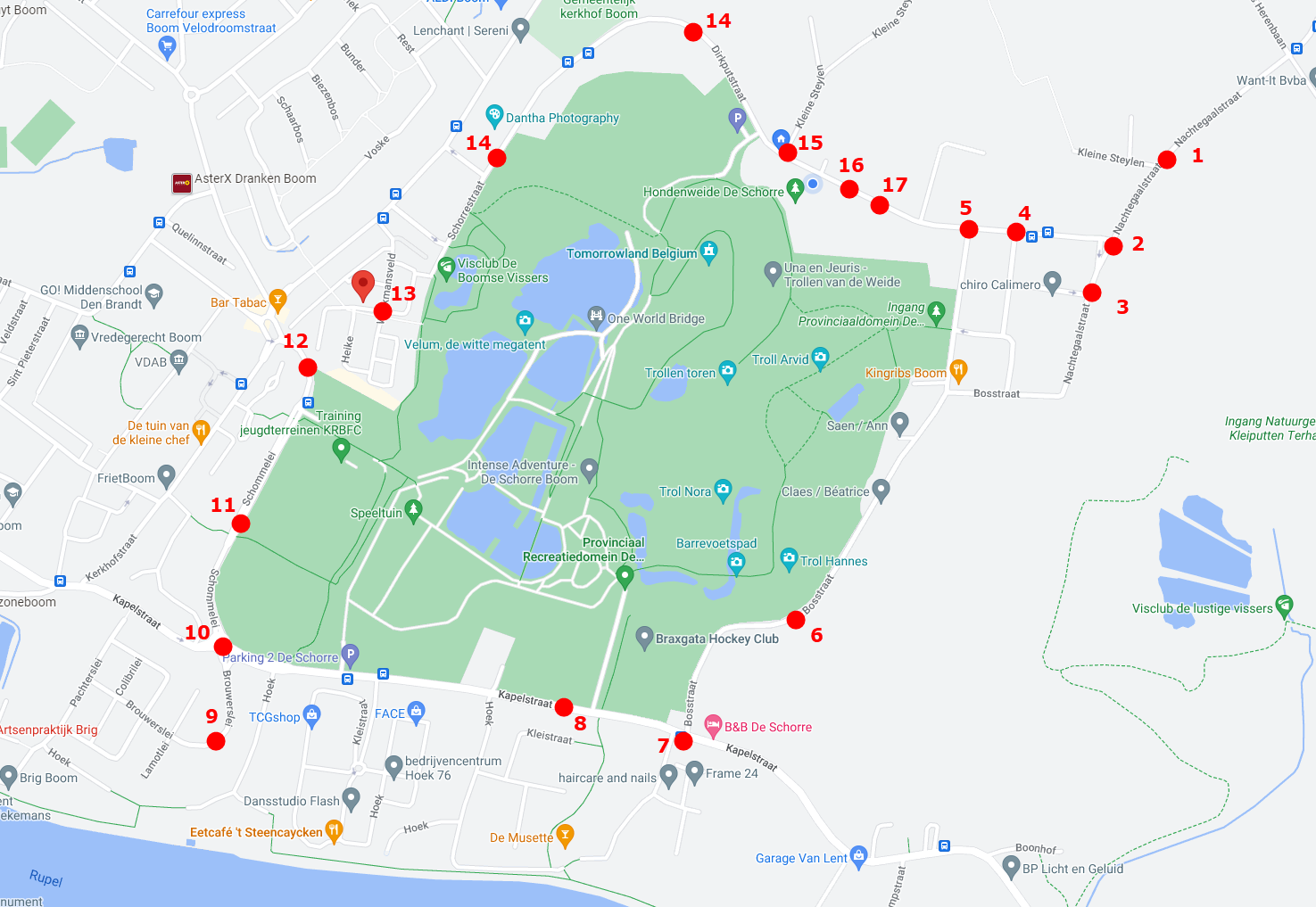 Nachtegaalstraat – Ontbreken van gescheiden voet- en fietspad.     Tijdens opbouw van TML LEVENSGEVAARLIJK wegens filevorming vrachtwagens.
Nachtegaalstraat – Dirkputstraat (verkeer vanuit Reet negeert voorrang).
Nachtgaalstraat geen zone 30?  Waarom?
Dirkputstraat – Uitgang school
Dirkputstraat – St Kathelijnestraat:  Eenrichtingsstraat waar vrij veel fietsers uitkomen.
Bosstraat(lei): punt waar fieters op- en van het fietspad moeten.
T-kruispunt Bosstraat – Kapelstraat: Moeilijk zicht.
Kapelstraat: Fietspad is er maar ….
Brouwerslei: Racebaan – Verkeersremmers?  Zone 30?
Rond punt Kappelstraat – Schommelei: Onoverzichtelijk, teveel mogelijkheden op beperkte oppervlakte.
Schommelei: Racebaan
Schommelei bocht naar rond punt: Geluidsoverlast tgv. racebaan.
Kruising Wyckmansveld – fietspad:  Mooi fietspad maar snelheidsbeperkende maatregelen zijn verwijderd en niets in de plaats gekomen.
Steenbakkerijstraat – Kortestraat - Schorrestraat – Dirkputstraat: Zone 30
Kleine Steylen – Dirkputstraat: Weinig zicht.
Dirkputstraat thv. 220: Fietsers van fietspad op rijweg.  Geparkeerde auto’s.
Dirkputstraat servitude thv. 336:  In- en uitrit te nauw wegens geparkeerde auto’s.
28/09/2023
Mobiliteitsplan Boom - Wijke Bosstraat-Hoek-Schomme
2
Wijkburgerpanels in het kader van het nieuw mobiliteitsplan ’23
Aanduiden meest gevaarlijke spots.
Aanduiden Quick Wins (minimale infrastructuur aanpassing)
Meest gevaarlijke spots

1. Nachtegaalstraat – Ontbreken van gescheiden voet- en fietspad.     Tijdens opbouw van TML LEVENSGEVAARLIJK wegens filevorming vrachtwagens.
10. Rond punt Kappelstraat – Schommelei: Onoverzichtelijk, teveel mogelijkheden op      beperkte oppervlakte.
2. Nachtegaalstraat – Dirkputstraat (verkeer vanuit Reet negeert voorrang).
Quick Wins

2.  Nachtegaalstraat – Dirkputstraat (verkeer vanuit Reet negeert voorrang).
3.  Nachtgaalstraat geen zone 30?  Waarom?
9.  Brouwerslei: Racebaan – Verkeersremmers?  Zone 30?
11.  Schommelei: Racebaan
12.  Schommelei bocht naar rond punt: Geluidsoverlast tgv. racebaan.
Steenbakkerijstraat – Kortestraat - Schorrestraat – Dirkputstraat: Zone30.
5.  Dirkputstraat – St Kathelijnestraat:  Eenrichtingsstraat waar vrij veel fietsers uitkomen.
Spots met verhoogd risico

4.  Dirkputstraat – Uitgang school
Bosstraat(lei): punt waar fieters op- en van het fietspad.
T-kruispunt Bosstraat – Kapelstraat: Moeilijk zicht.
Kapelstraat: Fietspad is er maar …. 
16.  Dirkputstraat thv. 220: Fietsers van fietspad op rijweg.  Geparkeerde auto’s.
13.  Kruising Wyckmansveld – fietspad:  Mooi fietspad maar snelheidsbeperkende       maatregelen zijn verwijderd en niets in de plaats gekomen.
15.  Kleine Steylen – Dirkputstraat: Weinig zicht.
17.  Dirkputstraat servitude thv. 336:  In- en uitrit te nauw wegens geparkeerde auto’s.
28/09/2023
Mobiliteitsplan Boom - Wijke Bosstraat-Hoek-Schomme
3
Wijkburgerpanels in het kader van het nieuw mobiliteitsplan ’23
Mogelijkheid zone 30 voor wijk Bosstraat.
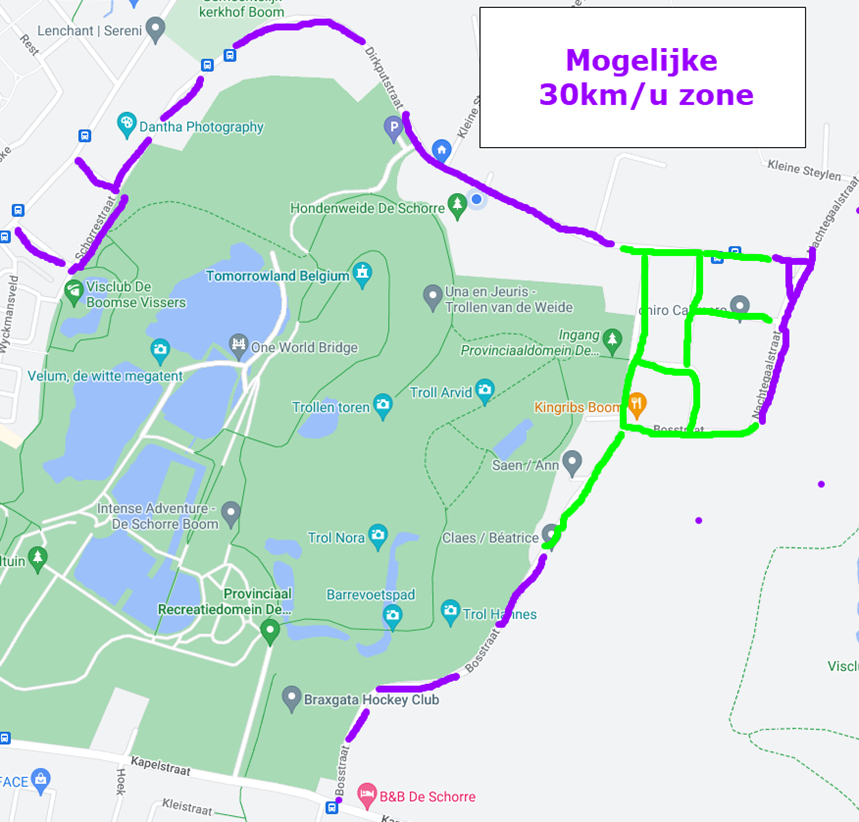 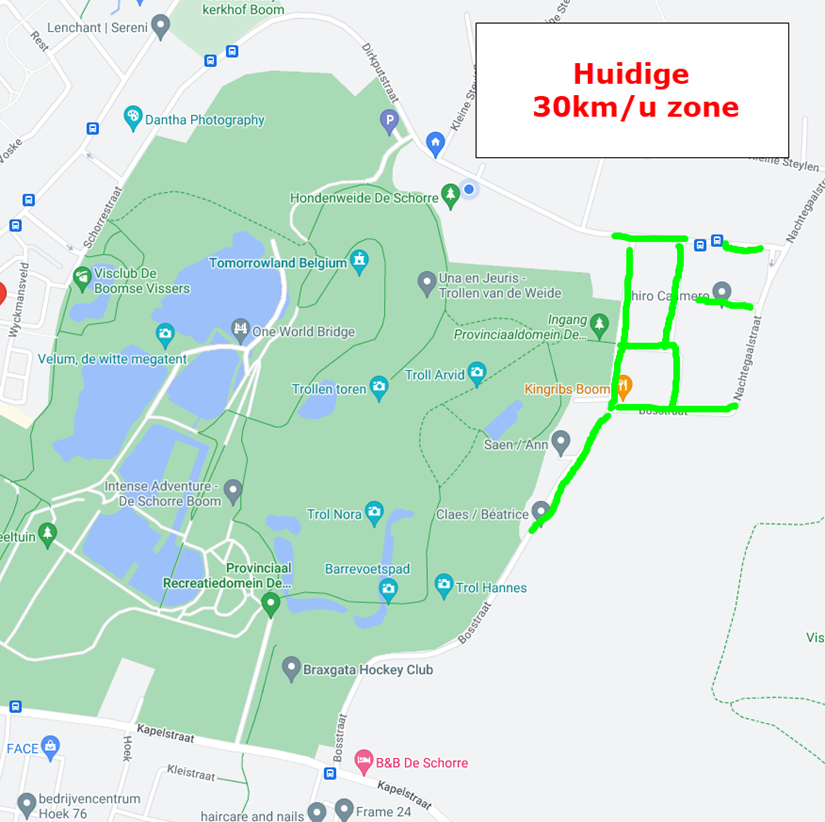 28/09/2023
Mobiliteitsplan Boom - Wijke Bosstraat-Hoek-Schomme
4